28 juin 2011
Mobilité, consumérisation des équipements, réseaux sociaux
Quelles modifications des politiques et protections apporter ?
Un changement des usages
28 juin 2011 - Propriété de Solucom, reproduction interdite
Un triptyque pour gérer les nouveaux usages
Se protéger
Innover
Encadrer
28 juin 2011 - Propriété de Solucom, reproduction interdite
Se protéger
Se protéger
Innover
Encadrer
D’une approche historique plutôt restrictive…
… à une nouvelle cible sécurité : les données !
Filtrage Web

Contrôle des accès des terminaux

Authentification forte pour les accès distants

Interdiction des équipements personnels

 Cette approche ne peut plus être tenue aujourd’hui, car  vouée à l’échec
Se concentrer sur la donnée

Lui faire porter sa propre protection

Avec des droits gérés centralement

La rendre ainsi utilisable « partout »



Le marché et les solutions sont encore trop jeunes pour cette cible
Dans l’immédiat, une approche possible pour sécuriser tout en autorisant les usages : innover !
28 juin 2011 - Propriété de Solucom, reproduction interdite
Innover (1/2) : un changement de paradigme en cours
Se protéger
Innover
Encadrer
28 juin 2011 - Propriété de Solucom, reproduction interdite
Innover (2/2) : des solutions déjà en cours de déploiement !
Se protéger
Innover
Encadrer
3 illustrations concrètes d’une nouvelle approche Sécurité
28 juin 2011 - Propriété de Solucom, reproduction interdite
Encadrer
Se protéger
Innover
Encadrer
28 juin 2011 - Propriété de Solucom, reproduction interdite
Les principales idées à retenir
Se protéger
Innover
Encadrer
La sécurité doit aujourd’hui s’apposer, et non s’opposer !
28 juin 2011 - Propriété de Solucom, reproduction interdite
www.solucom.fr
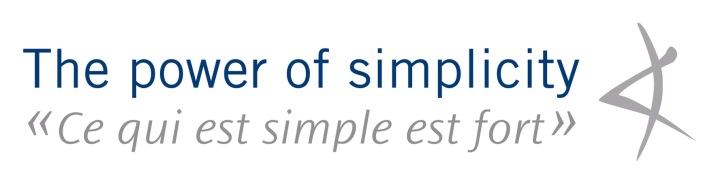 Contact
Chadi Hantouche
Consultant Sécurité & Risk Management

Mail : chadi.hantouche@solucom.fr